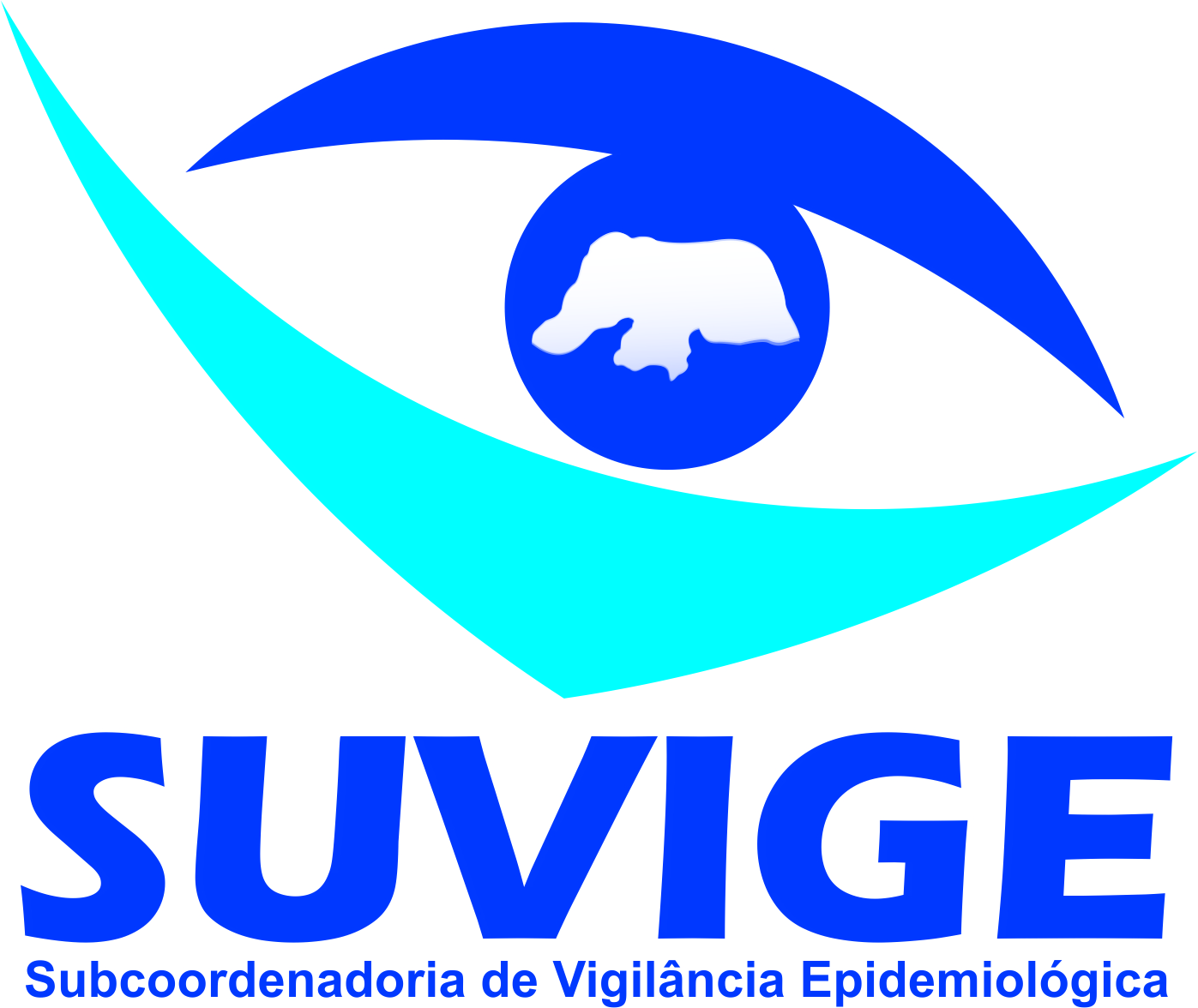 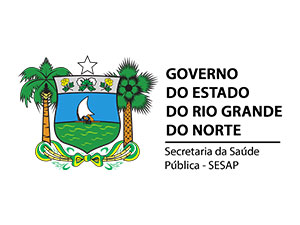 GOVERNO DO ESTADO DO RIO GRANDE DO NORTE
Secretaria de Estado da Saúde Pública
Coordenadoria de Promoção à Saúde
Subcoordenadoria de Vigilância Epidemiológica
ARBOVIROSES
ANÁLISE DOS CASOS DO RIO GRANDE DO NORTE
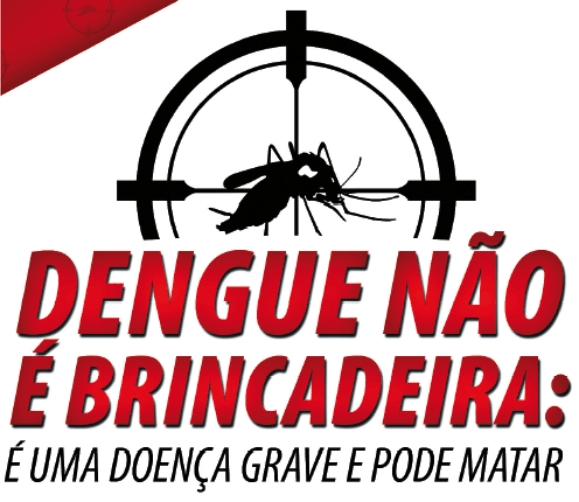 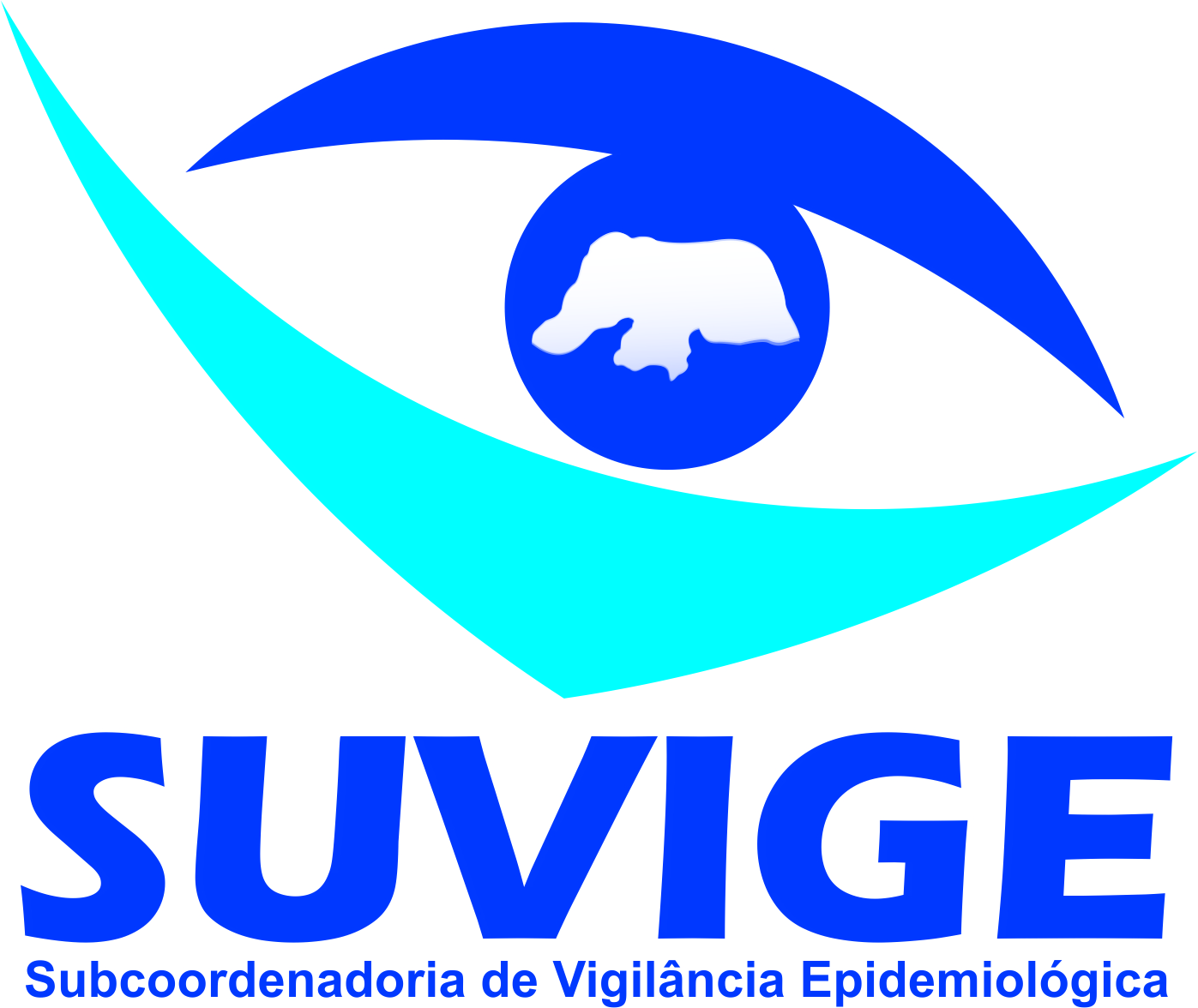 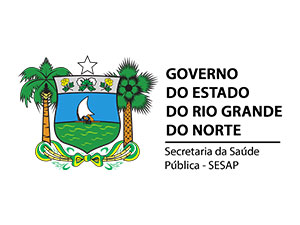 chikungunya
ANÁLISE DOS CASOS
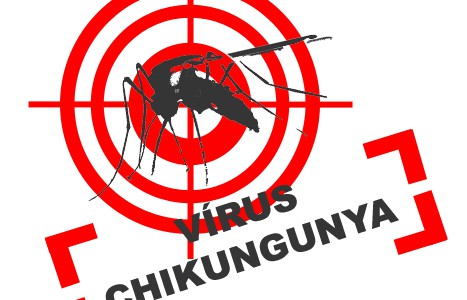 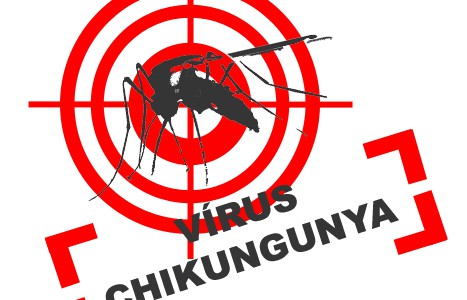 COMPARAÇÃO DOS CASOS NOTIFICADOS DE FEBRE DE CHIKUNGUNYA DE ACORDO COM A SEMANA EPIDEMIOLÓGICA DE INÍCIO DE SINTOMAS, RIO GRANDE DO NORTE, 2015 A 2018*.
Fonte: SINAN-SUVIGE/CPS/SESAP-RN. 
Obs: *Dados até a SE nº 26 (térm. em 30/06/2018), sujeito a alterações.
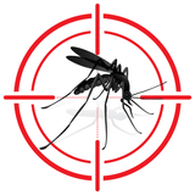 QUANTITATIVO DE NOTIFICAÇÕES DE CHIKUNGUNYA POR FAIXA ETÁRIA
DADOS: www.saude.gov.br/sinanonline
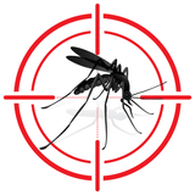 QUANTITATIVO DE NOTIFICAÇÕES DE CHIKUNGUNYA POR SEXO
DADOS: www.saude.gov.br/sinanonline
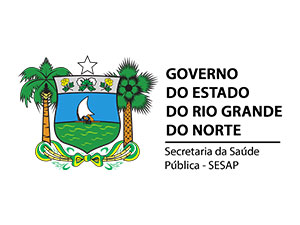 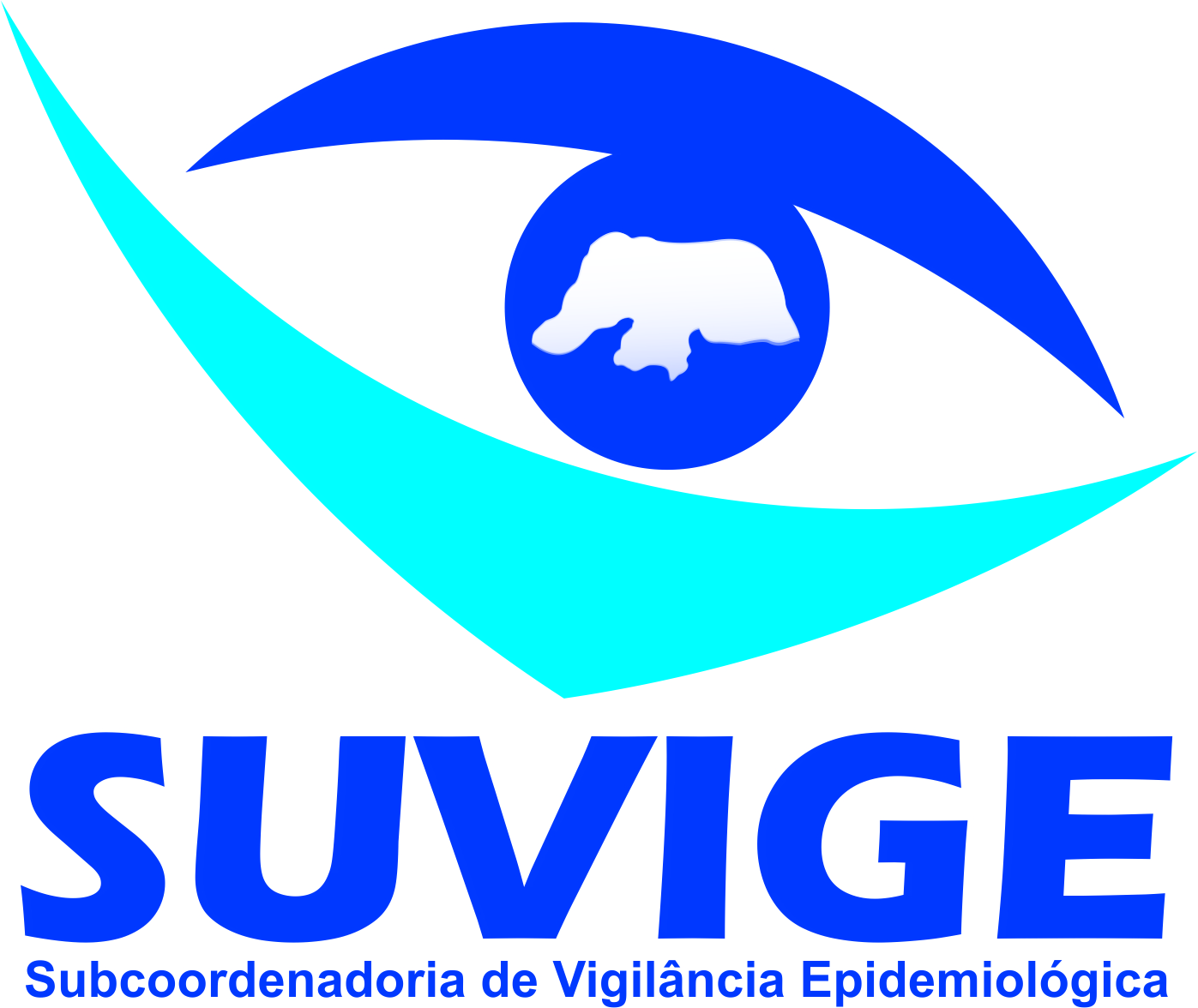 NOTIFICAÇÕES DE chikungunya
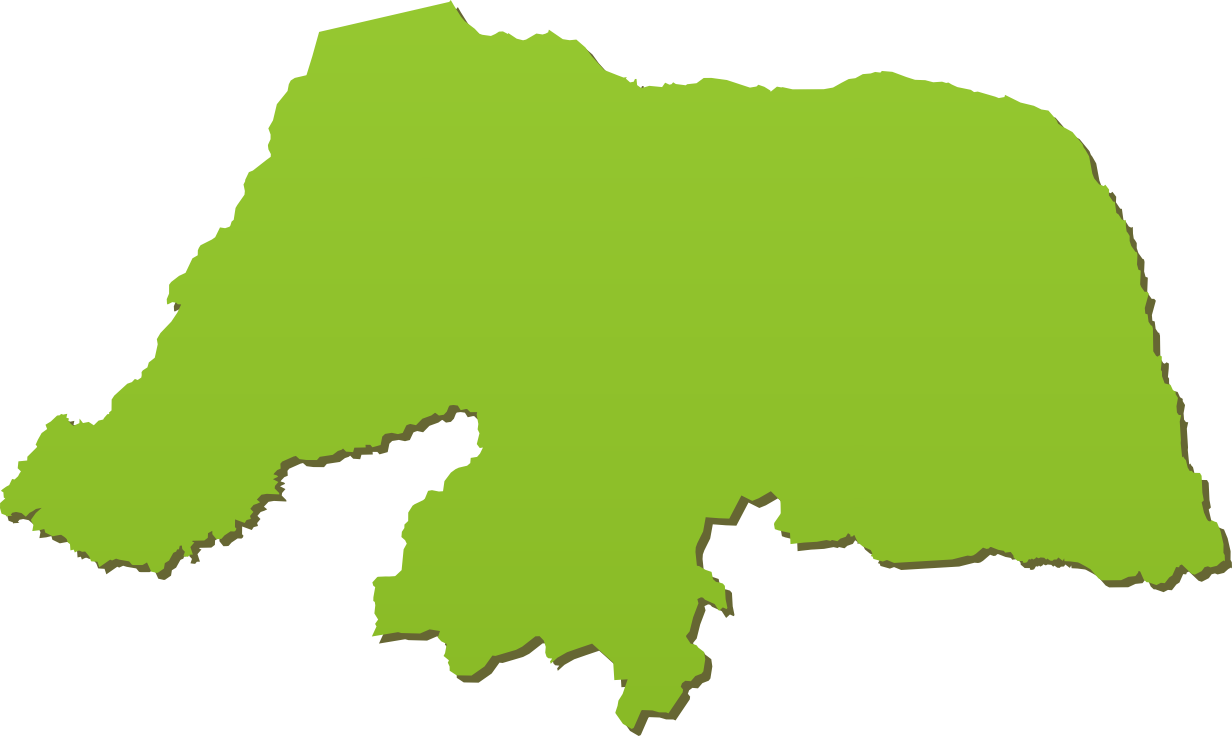 DADOS: www.saude.gov.br/sinanonline
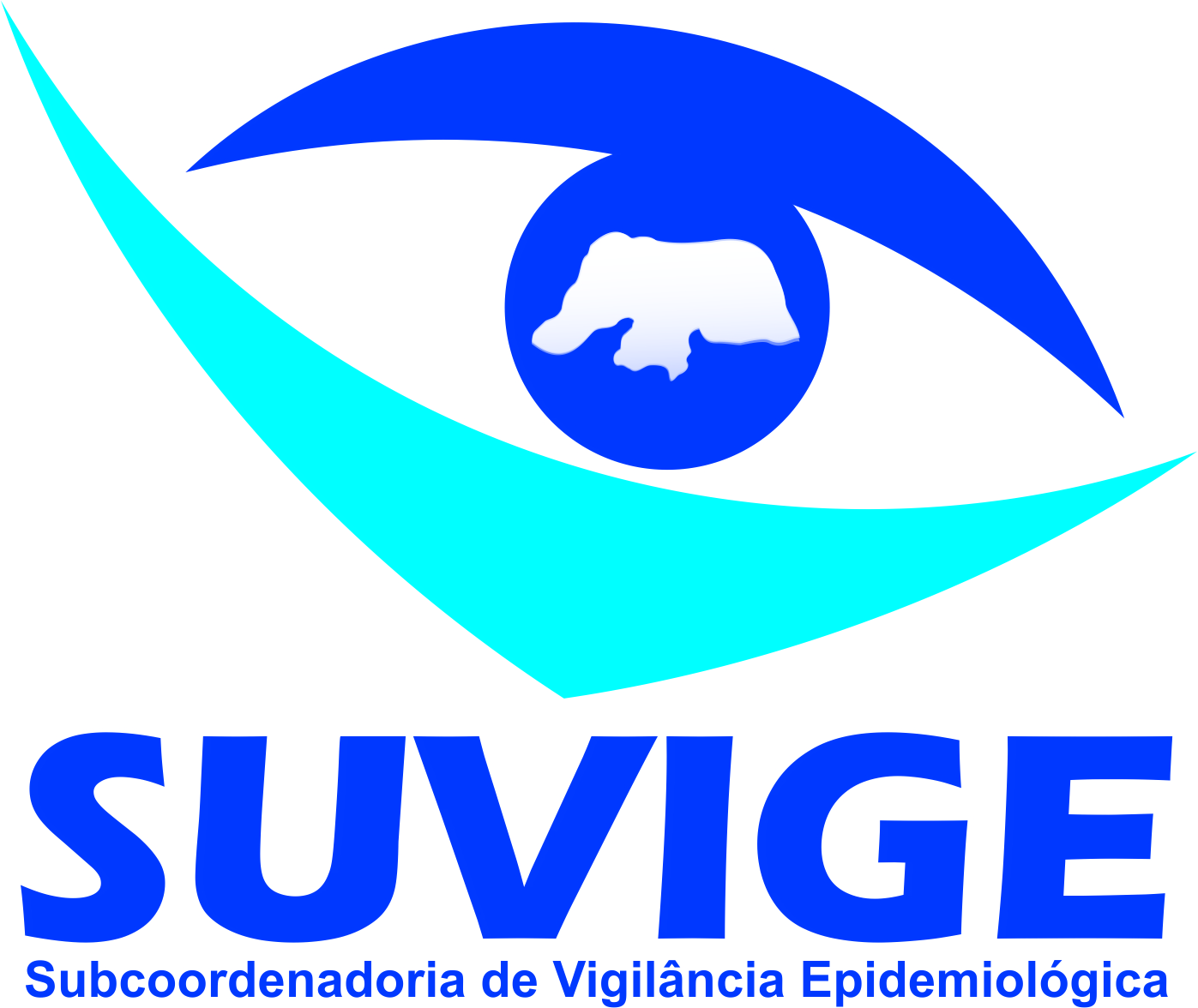 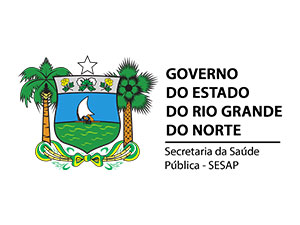 ZIKA VÍRUS
ANÁLISE DOS CASOS
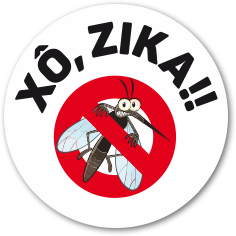 CASOS NOTIFICADOS DE ZIKA VÍRUS, POR SEMANA EPIDEMIOLÓGICA E ANO EPIDEMIOLÓGICO DE SINTOMAS, RIO GRANDE DO NORTE, 2015, 2016, 2017 E 2018
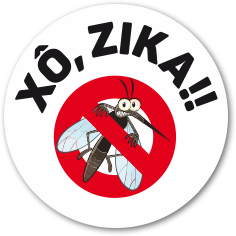 Fonte: Formsus/SINAN-SUVIGE/CPS/SESAP-RN
Obs: *Dados até a SE nº 26 (Term. Dia 30/06/2018), sujeito a alterações.
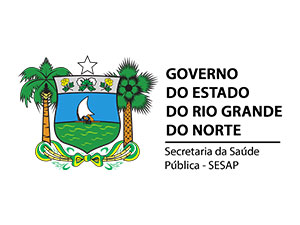 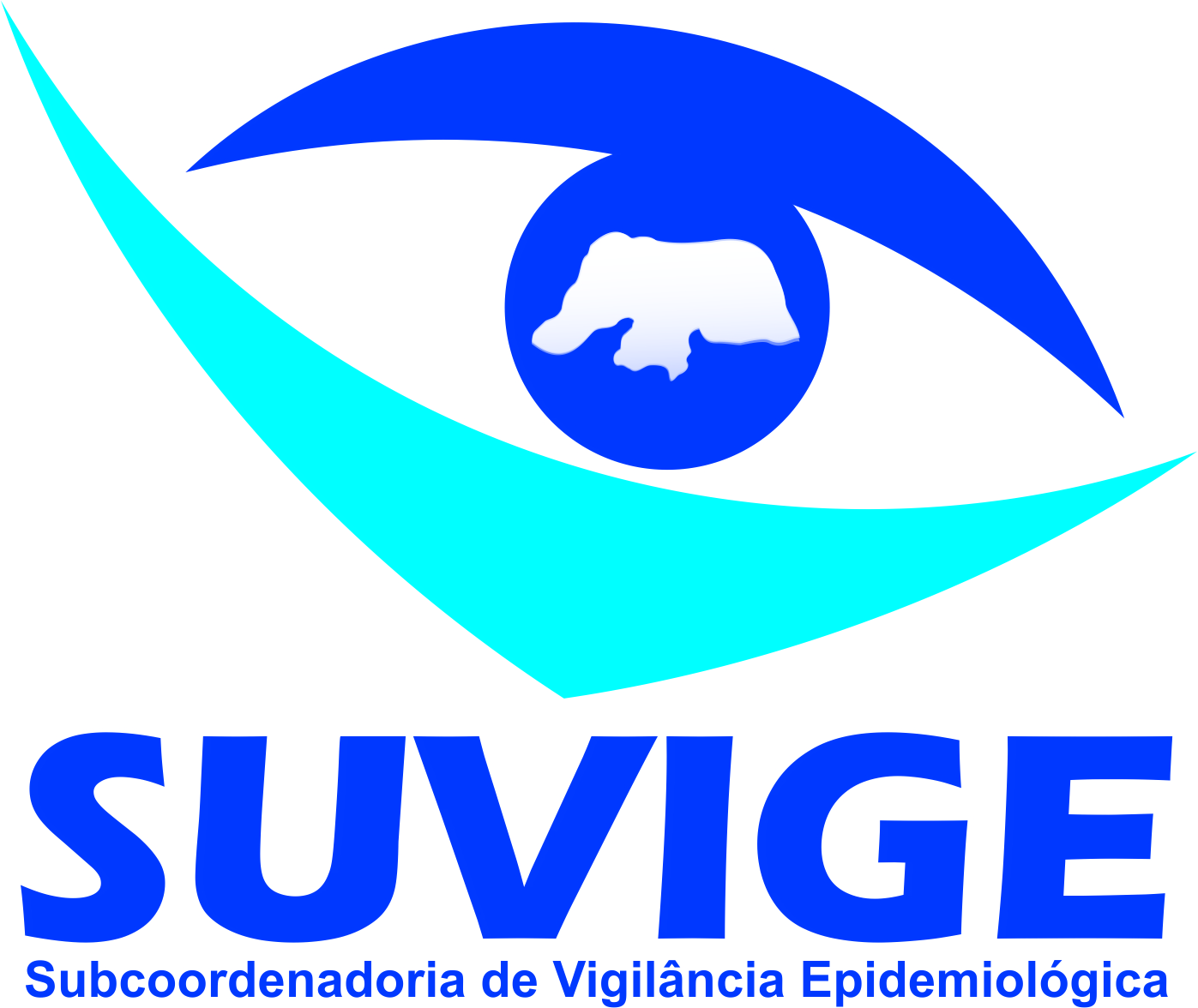 NOTIFICAÇÕES DE ZIKA VÍRUS
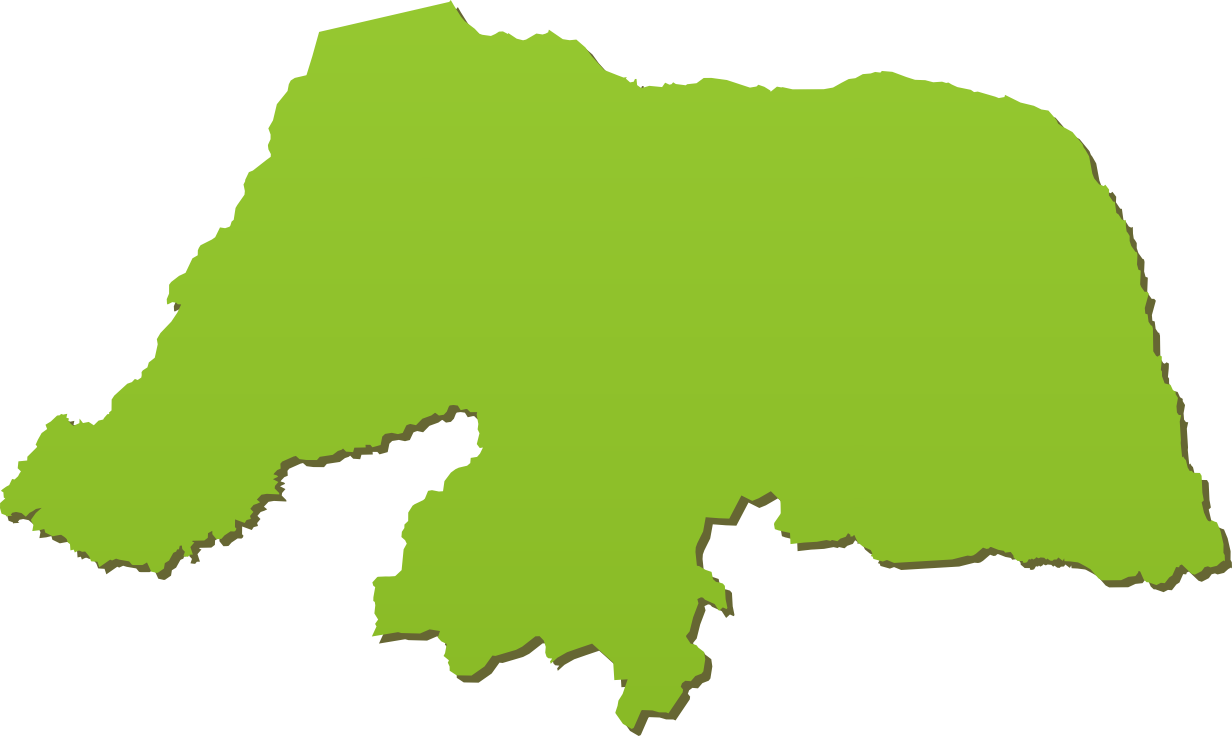 CASOS NOTIFICADOS DE ZIKA VÍRUS POR FAIXA ETÁRIA
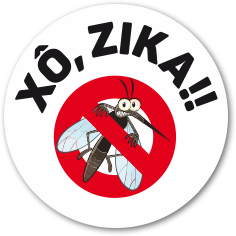 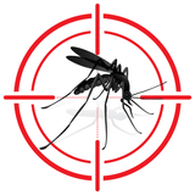 CASOS NOTIFICADOS DE ZIKA VÍRUS POR SEXO
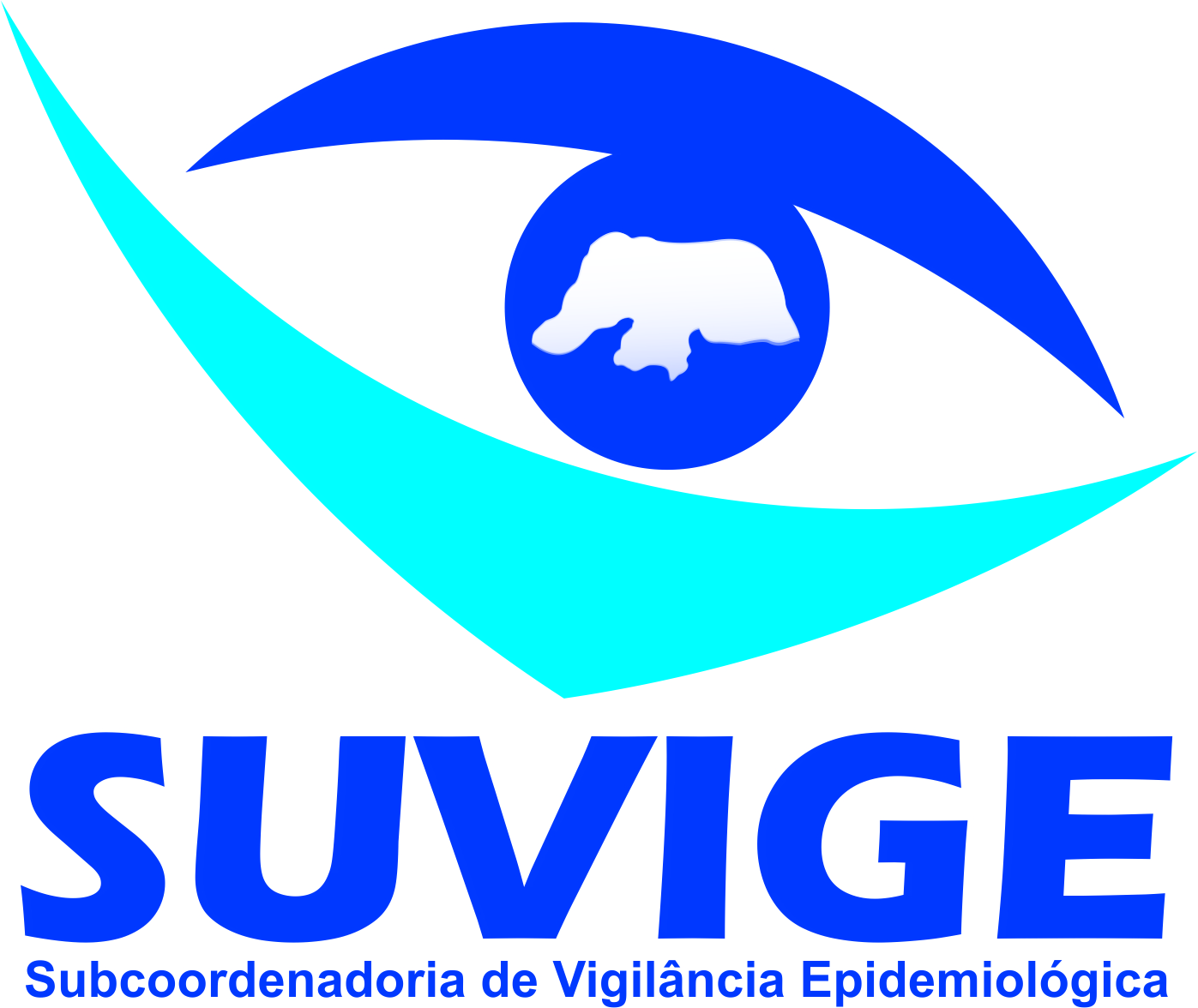 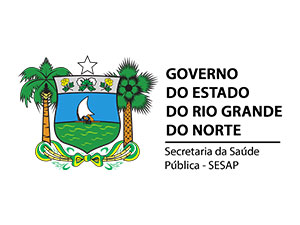 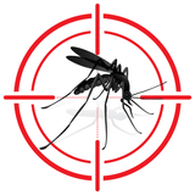 DENGUE
ANÁLISE DOS CASOS
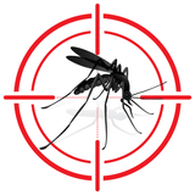 QUANTITATIVO DE NOTIFICAÇÕES DE DENGUE POR MÊS
DADOS: www.saude.gov.br/sinanonline
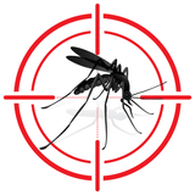 QUANTITATIVO DE NOTIFICAÇÕES DE DENGUE POR FAIXA ETÁRIA
DADOS: www.saude.gov.br/sinanonline
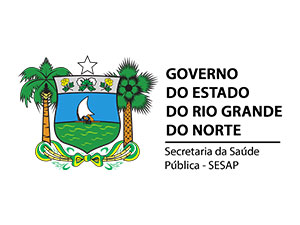 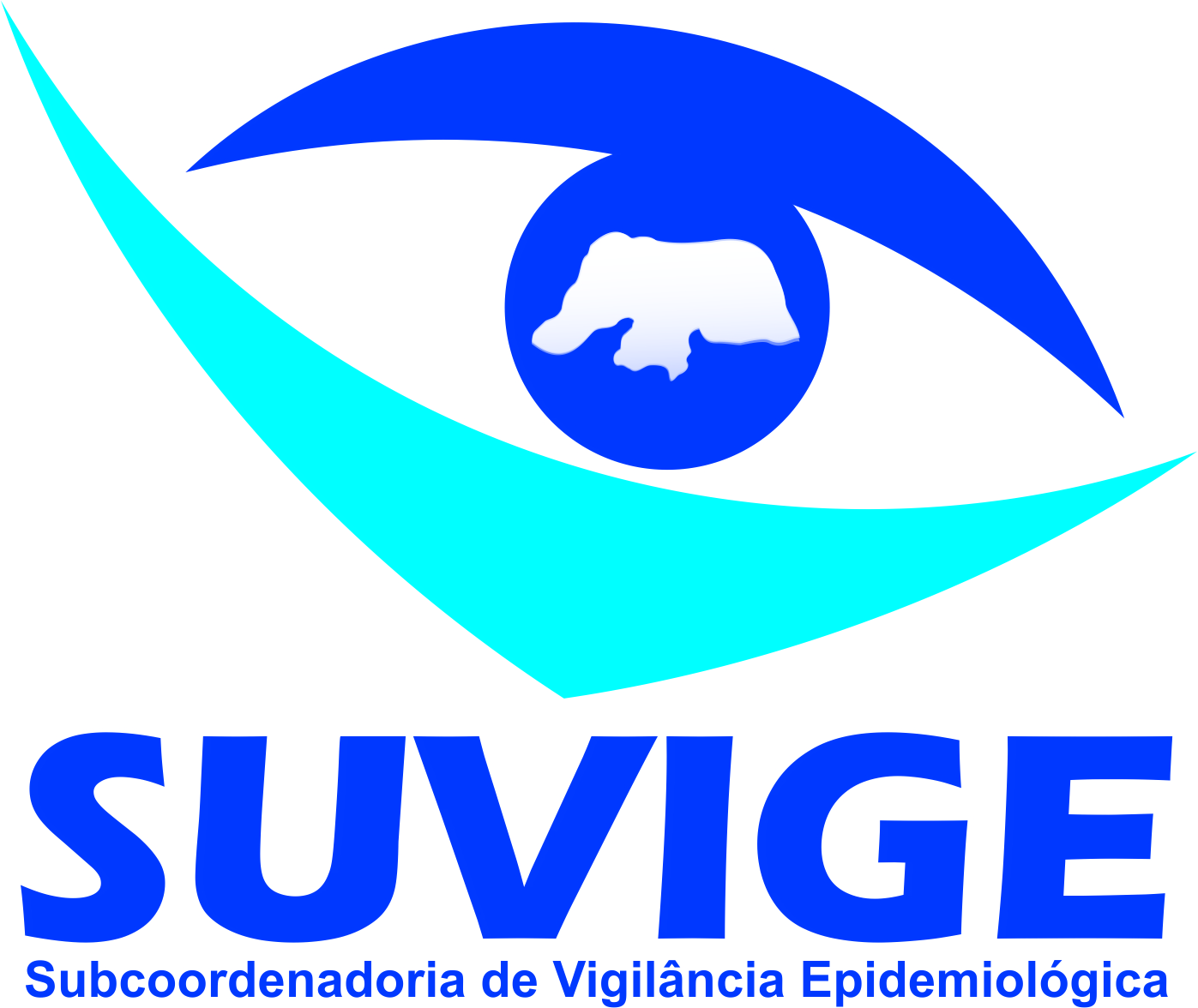 NOTIFICAÇÕES DE DENGUE
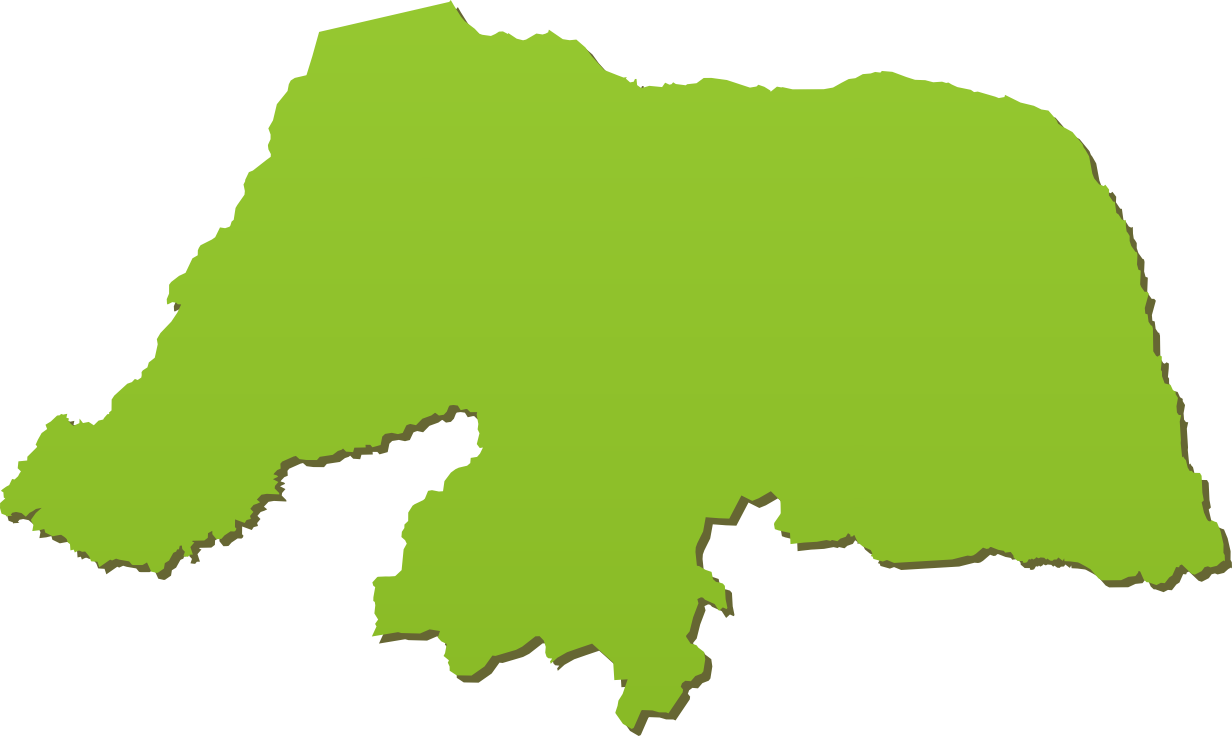 36 ÓBITOS 
EM INVESTIGAÇÃO
1 CASO
 ENCERRADO
DADOS: www.saude.gov.br/sinanonline
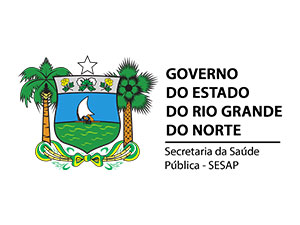 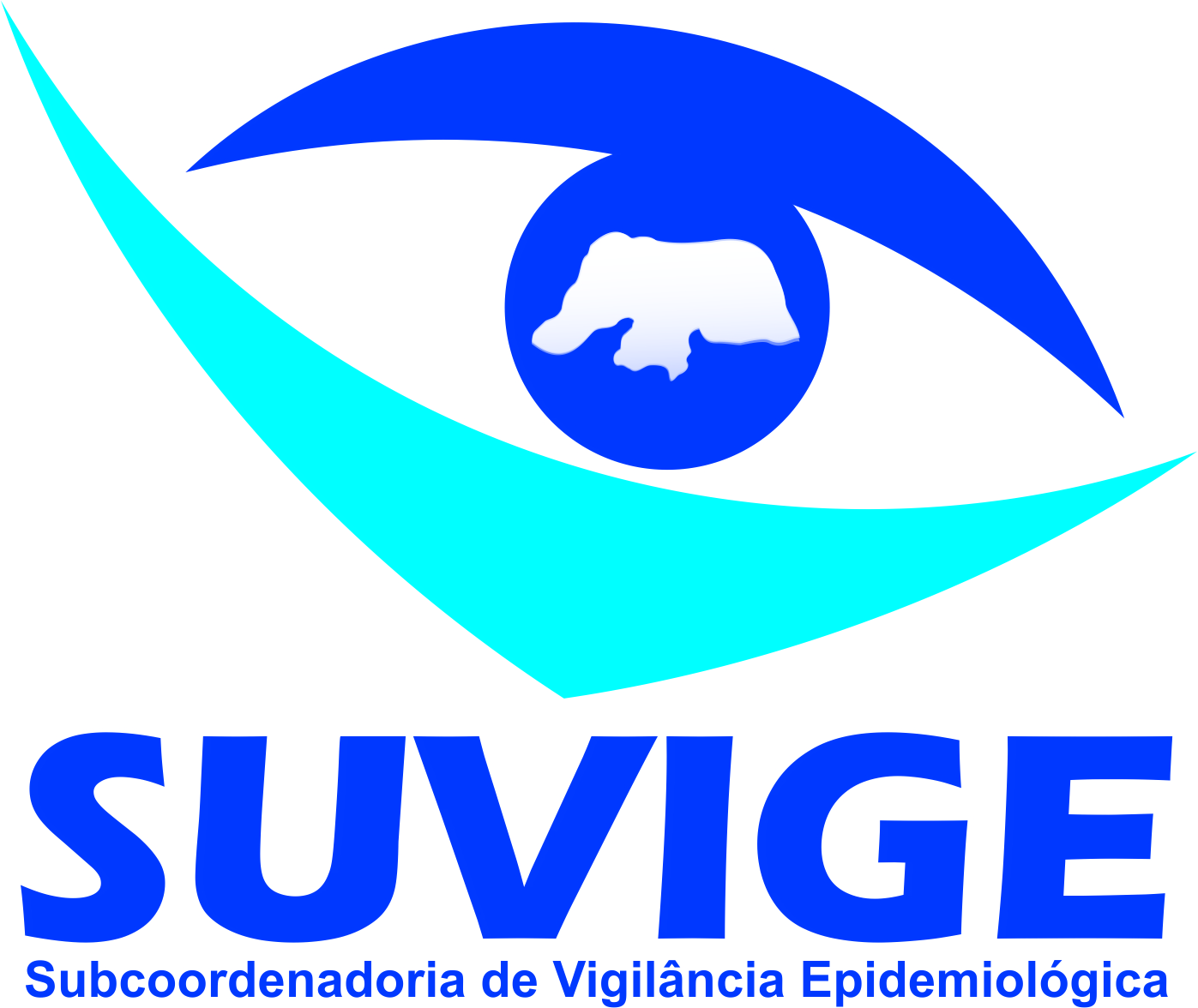 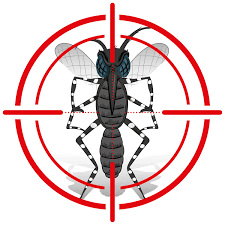 TOTAL – 16.499
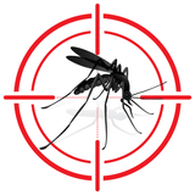 NOTIFICAÇÕES de dengue
POR SEMANA EPIDEMIOLÓGICA
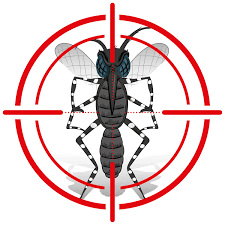 NOTIFICAÇÕES DE DENGUE POR 
FAIXA ETÁRIA
2017
2018
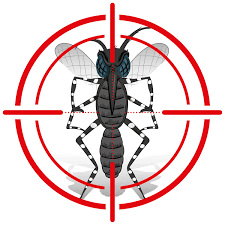 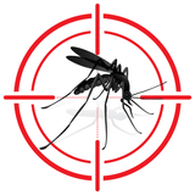 CONTROLE VETORIAL
O controle do vetor Aedes aegypti é realizado pelos Agentes de Endemias nos Municípios sob a supervisão e orientação dos técnicos da Secretaria de Estado da Saúde Pública do RN. 
No Rio Grande do Norte os índices de infestação predial classificado como de alerta ou risco percentual apresentou aumento e aponta para a importância dos municípios investirem na qualificação do trabalho de campo.
Fonte: Planilha Paralela-SUVIGE/CPS/SESAP-RN
Obs: *Dados até a SE nº 26 (Term. dia 30/06/2018), sujeito a alterações.
OPERAÇÃO DE UBV PESADO 2018
Tibau
Grossos
Areia Branca
São Bento do Norte
Porto do Mangue
Baraúna
Caiçara 
do 
Norte
Pedra Grande
São Miguel de Touros
Macau
Mossoró
Guamaré
Serra do Mel
Galinhos
Carnaubais
Touros
Pendências
Parazinho
Alto do Rodrigues
Rio do Fogo
Jandaíra
João Câmara
Gov. Dix. Sept. Rosado
Pureza
Afonso Bezerra
Assú
Pedro Avelino
Maxaranguape
Felipe Guerra
Pedra Preta
Ipanguaçú
Poço Branco
Ceará-Mirim
Jardim de Angicos
Upanema
Taipú
Angicos
Apodi
Bento Fernandes
Extremoz
Itajá
Lajes
Caiçara do Rio dos Ventos
Paraú
Fernando Pedroza
Ielmo Marinho
São Rafael
Santa Maria
São Gonçalo do Amarante
Severiano 
Melo
Riachuelo
Natal
Itaú
Caraúbas
Campo Grande
Santana do Matos
Rodolfo Fernandes
Ruy Barbosa
Macaíba
Riacho da Cruz
São Paulo do Potengi
São Pedro
Tabuleiro Grande
Olho D’água dos Borges
Parnamirim
Bodó
São Tomé
São Fco do Oeste
Viçosa
Umarizal
Cerro Corá
Barcelona
Bom Jesus
São José de Mipibu
Portalegre
Janduís
Lagoa 
de Velhos
Vera Cruz
Fco 
Dantas
Jucurutu
Sen. Elói de Souza
Rafael Godeiro
Nísia Floresta
Martins
Sítio Novo
Monte Alegre
Dr. 
Severiano
Patú
Florânia
Lagoa Nova
Pau dos Ferros
Messias Targino
Serra Caiada
Ten.
Laur.
Cruz
Encanto
Serrinha dos Pintos
Lucrécia
Lajes Pintadas
Lagoa Salgada
Sen. Georgino Avelino
Frutuoso Gomes
São Miguel
Almino Afonso
Boa Saúde
São Vicente
Água Nova
Antônio Martins
Santa Cruz
Tangará
Arês
Rafael Fernandes
Lagoa de Pedras
Currais Novos
Campo Redondo
Cel. João Pessoa
Tibau do Sul
Brejinho
Riacho de Santana
Jardim 
de Piranhas
São Fernando
Serrinha
São José de Campestre
Marcelino Vieira
Pilões
João Dias
Passagem
Goianinha
Vila Flor
Espírito Santo
José da Penha
Venha Ver
Cruzeta
Santo Antônio
Várzea
Cel. Ezequiel
Lagoa D’anta
Alexandria
São Bento do Traíri
Luis Gomes
Acari
Major Sales
Canguaretama
S. J. Seridó
Serra 
de São Bento
Passa 
e 
Fica
Ten. Ananias
Jaçanã
Monte 
das Gameleiras
Baía Formosa
Paraná
Timbaúba dos Batistas
Japi
Carnaúba dos Dantas
Nova Cruz
Pedro Velho
Caicó
Serra Negra do Norte
Montanhas
Jardim do Seridó
Ouro Branco
São João do Sabugi
Parelhas
Santana do Seridó
MUNICÍPIOS QUE RECEBERAM UBV PESADO 2018
AÇÕES ATUAIS – JULHO 2018
PRÓXIMAS AÇÕES DE UBV PESADO
Ipueira
Equador
INFORMAÇÕES SOBRE OPERAÇÕES DO CARRO FUMACÊ (OPERAÇÕES EM ULTRA BAIXO VOLUME – UBV VEICULAR)
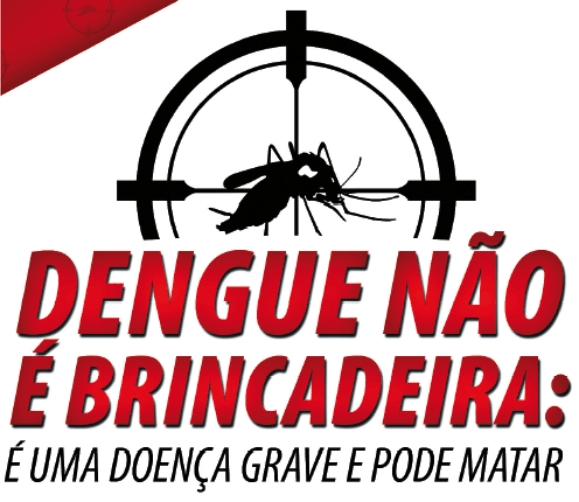 AS APLICAÇÕES À ULTRA BAIXO VOLUME (FUMACÊ) SÃO PRECONIZADAS PARA O CONTROLE DE POPULAÇÕES DE MOSQUITOS ADULTOS DO VETOR AEDES AEGYPTI E DEVEM SER REALIZADAS SOMENTE QUANTO HOUVER NECESSIDADE DO CONTROLE DE SURTOS E EPIDEMIAS POR ARBOVIROSES. A UTILIZAÇÃO DO CARRO FUMACÊ SÓ É INDICADA EM LOCALIDADES ONDE EXISTE ALTO ÍNDICE DE INFESTAÇÃO DO AEDES AEGYPTI E TRANSMISSÃO DAS ARBOVIROSES COM CASOS NOTIFICADOS E CONFIRMADOS, DE ACORDO COM AS NORMAS DO MINISTÉRIO DA SAÚDE.
MAPA DA CIRCULAÇÃO DO VIRAL DE DENGUE NO ESTADO DO RN ANO DE 2018
Tibau
Grossos
Areia Branca
São Bento do Norte
Porto do Mangue
Baraúna
Caiçara 
do 
Norte
Pedra Grande
São Miguel de Touros
Macau
Mossoró
Guamaré
Serra do Mel
Galinhos
Carnaubais
Touros
Pendências
Parazinho
Alto do Rodrigues
Rio do Fogo
Jandaíra
João Câmara
Gov. Dix. Sept. Rosado
Pureza
Afonso Bezerra
Assú
Pedro Avelino
Maxaranguape
Felipe Guerra
Pedra Preta
Ipanguaçú
Poço Branco
Ceará-Mirim
Jardim de Angicos
Upanema
Taipú
Angicos
Apodi
Bento Fernandes
Extremoz
Itajá
Lajes
Caiçara do Rio dos Ventos
Paraú
Fernando Pedroza
Ielmo Marinho
São Rafael
Santa Maria
São Gonçalo do Amarante
Natal
Severiano 
Melo
Riachuelo
Itaú
Caraúbas
Campo Grande
Santana do Matos
Rodolfo Fernandes
Ruy Barbosa
Macaíba
São Pedro
Riacho da Cruz
São Paulo do Potengi
Tabuleiro Grande
Olho D’água dos Borges
Parnamirim
Bodó
São Tomé
São Fco do Oeste
Viçosa
Umarizal
Cerro Corá
Barcelona
Bom Jesus
São José de Mipibu
Portalegre
Janduís
Lagoa 
de Velhos
Vera Cruz
Fco 
Dantas
Jucurutu
Sen. Elói de Souza
Rafael Godeiro
Nísia Floresta
Martins
Sítio Novo
Monte Alegre
Patú
Florânia
Lagoa Nova
Pau dos Ferros
Messias Targino
Serra Caiada
Dr. 
Severiano
Ten.
Laur.
Cruz
Encanto
Serrinha dos Pintos
Lucrécia
Lajes Pintadas
Lagoa Salgada
Sen. Georgino Avelino
Frutuoso Gomes
Almino Afonso
Boa Saúde
São Vicente
São Miguel
Água Nova
Antônio Martins
Santa Cruz
Tangará
Arês
Rafael Fernandes
Lagoa de Pedras
Currais Novos
Campo Redondo
Cel. João Pessoa
Tibau do Sul
Brejinho
Riacho de Santana
Jardim 
de Piranhas
São Fernando
Serrinha
Marcelino Vieira
Pilões
João Dias
São José de Campestre
Passagem
Goianinha
Vila Flor
José da Penha
Espírito Santo
Cruzeta
Santo Antônio
Cel. Ezequiel
Lagoa D’anta
Várzea
Venha Ver
Alexandria
São Bento do Traíri
Luis Gomes
Acari
Major Sales
Canguaretama
Serra 
de São Bento
Passa 
e 
Fica
Baía Formosa
Ten. Ananias
Jaçanã
Monte 
das Gameleiras
Paraná
Timbaúba dos Batistas
Japi
S. J. Seridó
Carnaúba dos Dantas
Nova Cruz
Pedro Velho
Caicó
Serra Negra do Norte
Montanhas
Jardim do Seridó
DEN 1 E DEN 2
DEN 1
DEN 1 / DEN 2 / DEN 3 / DEN 4 
DEN 3
Ouro Branco
São João do Sabugi
Parelhas
Santana do Seridó
Ipueira
Equador
ÓBITOS NOTIFICADOS, CONFIRMADOS E DESCARTADOS PARA DENGUE, CHIKUNGUNYA E ZIKA SEGUNDO ANO DE EPIDEMIOLÓGICO DE SINTOMAS, RIO GRANDE DO NORTE – 2016, 2017 E 2018*.
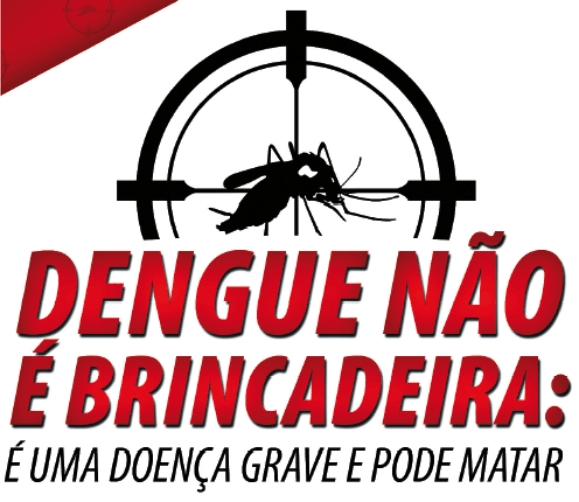 Os óbitos notificados por dengue, zika e chikungunya são na sua maioria evitáveis tornando-se um indicador sensível da qualidade da assistência.  Fazendo um recorte anual dos casos de 2016 tivemos 255 casos notificados nos quais foram confirmados 87 casos de Chikungunya, 7 casos de zika, 45 casos de dengue, 102 casos descartados por critérios clinico epidemiológico e clínico laboratorial e 14 casos arquivos por falta de requisitos para analise de prontuário dos pacientes. No ano de 2017, tivemos 57 casos de notificações suspeitos de óbito por arboviroses, nos quais 15 casos foram confirmados com Dengue, 1 caso com zika, 5 casos com chikungunya, 18 casos foram descartados e 18 ainda encontram-se no processo de investigação de óbito pela comissão de óbito por arboviroses da Secretaria Estadual de Saúde do RN. No primeiro Semestre de 2018 já temos 36 casos de óbito suspeito pelos agravos, nos quais 1 já está encerrado e confirmado Dengue Grave, e 35 casos estão em processo de investigação.
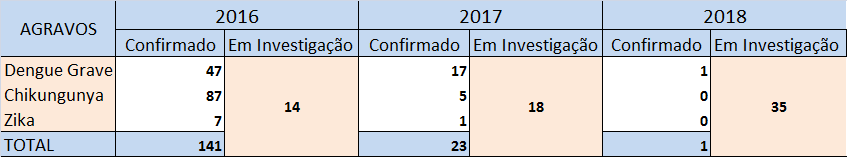 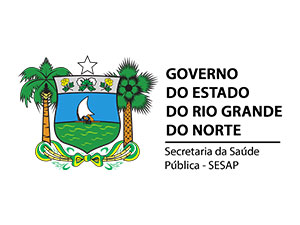 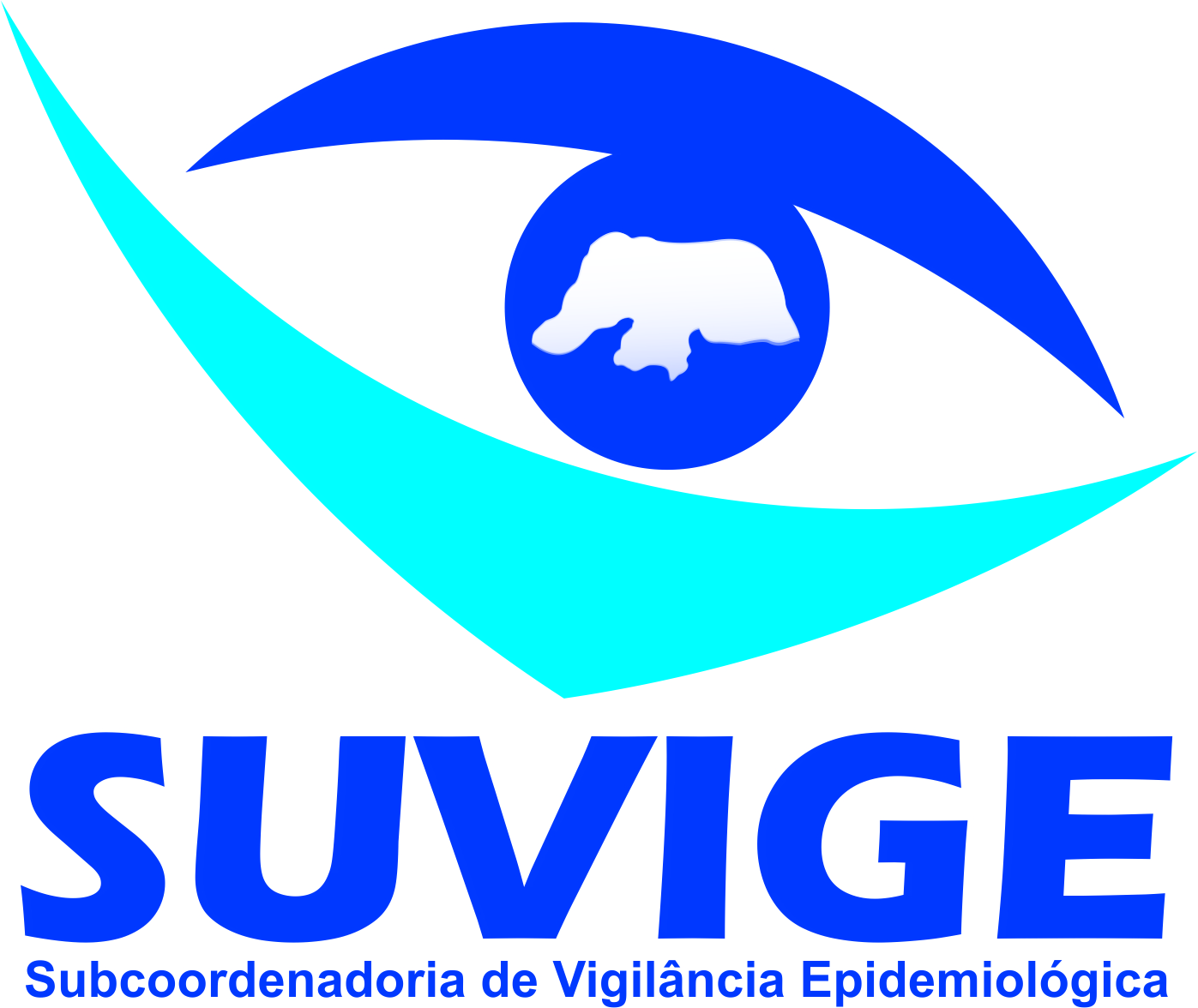 INVESTIGAÇÃO DE ÓBITOS POR ARBOVIROSES – ESTADO DO RN ANO DE 2016
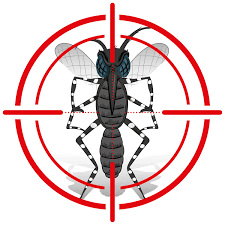 TOTAL DE CASOS - 255
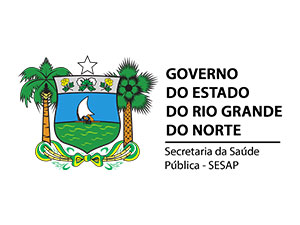 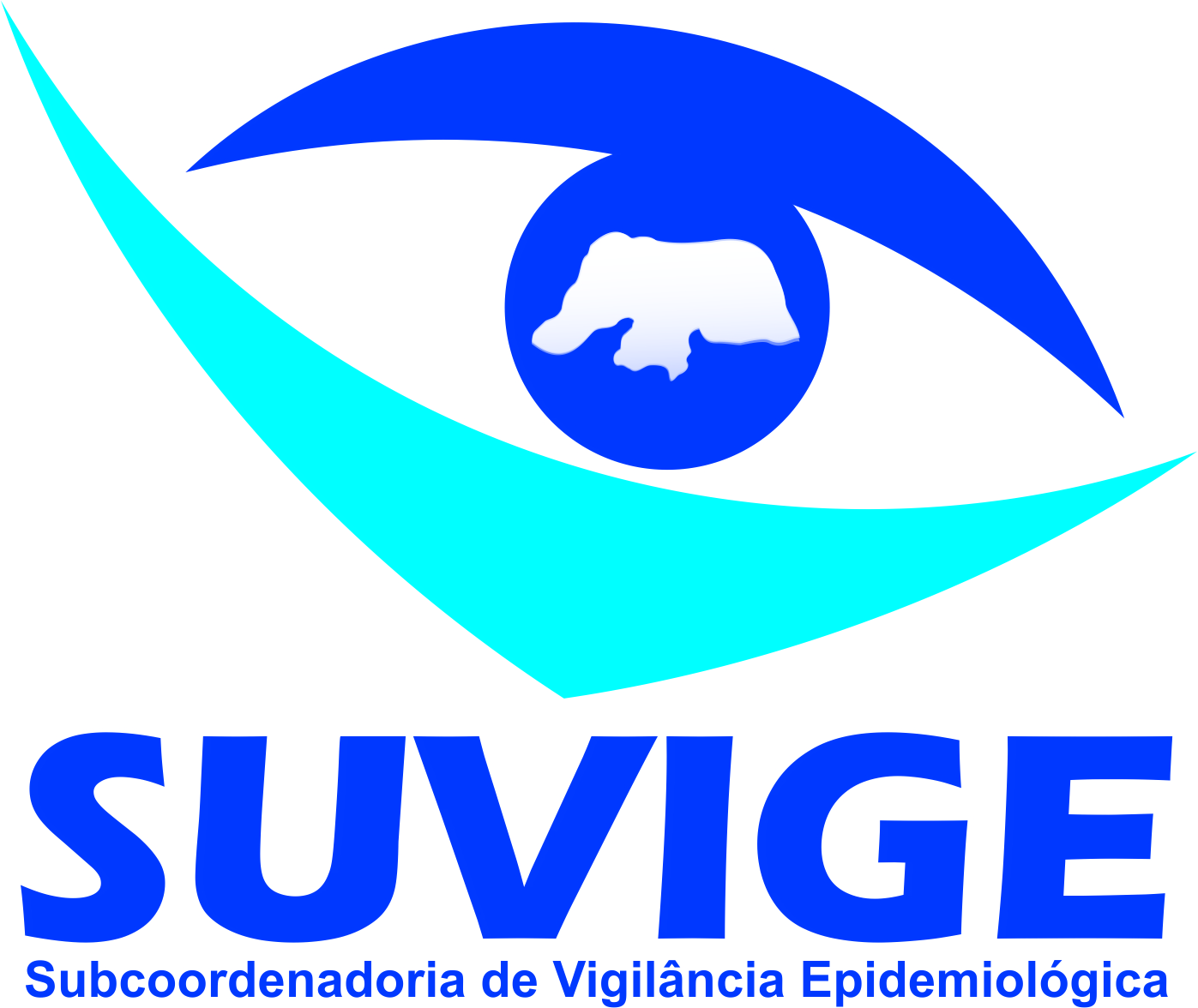 INVESTIGAÇÃO DE ÓBITOS POR ARBOVIROSES – ESTADO DO RN ANO DE 2017
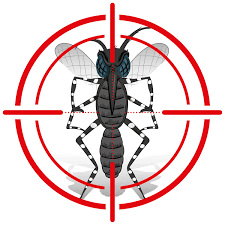 TOTAL DE CASOS - 57
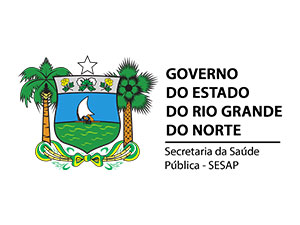 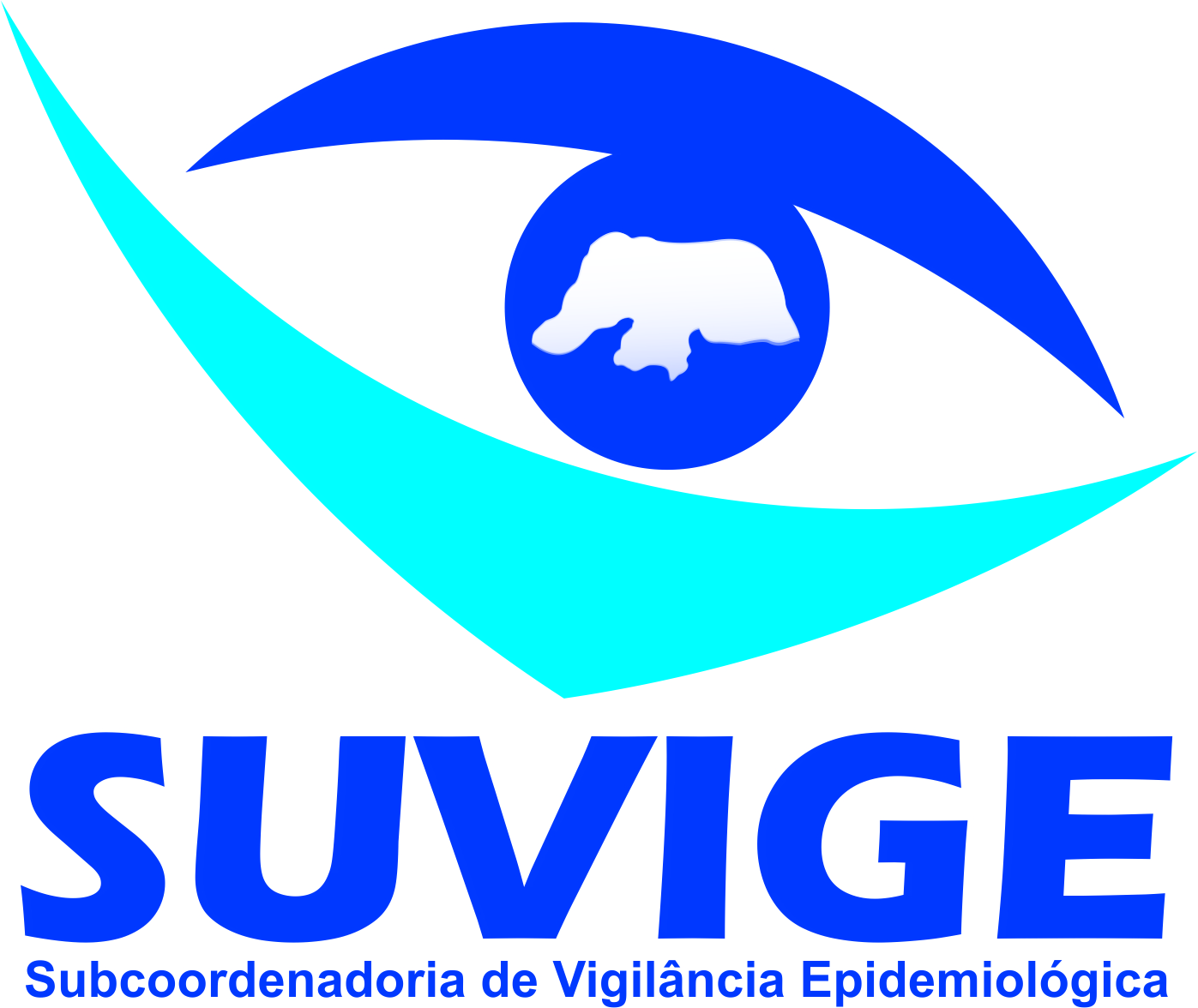 INVESTIGAÇÃO DE ÓBITOS POR ARBOVIROSES – ESTADO DO RN ANO DE 2018
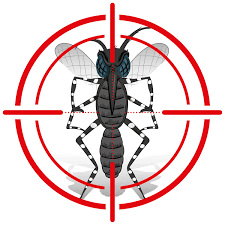 TOTAL –36 ATÉ SE 26
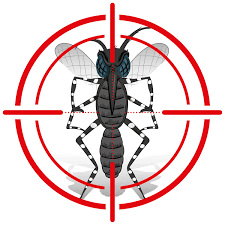 MAPA DE INVESTIGAÇÃO DE ÓBITOS
Tibau
Grossos
Areia Branca
Porto do Mangue
Baraúna
São Bento do Norte
Mossoró
Pedra Grande
São Miguel de Touros
Guamaré
Macau
Caiçara 
do 
Norte
Serra do Mel
Galinhos
Carnaubais
Touros
Pendências
Parazinho
Alto do Rodrigues
Rio do Fogo
Jandaíra
Gov. Dix. Sept. Rosado
João Câmara
Pureza
Afonso Bezerra
Pedro Avelino
Maxaranguape
Assú
Felipe Guerra
Pedra Preta
Ipanguaçú
Poço Branco
Ceará-Mirim
Upanema
Jardim de Angicos
Taipú
Apodi
Angicos
Bento Fernandes
Extremoz
Caiçara do Rio dos Ventos
Itajá
Lajes
Santa Maria
Espírito Santo do Oeste
Caraúbas
Fernando Pedroza
Ielmo Marinho
Severiano 
Melo
São Rafael
São Gonçalo do Amarante
Natal
Riachuelo
Rodolfo Fernandes
Itaú
Campo Grande
Santana do Matos
Ruy Barbosa
São Paulo do Potengi
Riacho da Cruz
Parnamirim
Tabuleiro Grande
São Pedro
Macaíba
Olho D’água dos Borges
Bodó
Cerro Corá
Barcelona
São José de Mipibu
São Fco do Oeste
Viçosa
Umarizal
Nísia Floresta
Portalegre
Janduís
Lagoa 
de Velhos
Bom Jesus
São Tomé
Fco 
Dantas
Jucurutu
Sen. Elói de Souza
Vera Cruz
Rafael Godeiro
Dr. 
Severiano
Martins
Patú
Messias Targino
Florânia
Lagoa Nova
Sítio Novo
Monte Alegre
Pau dos 
Ferros
Encanto
Lucrécia
Ten.
Laur.
Cruz
Boa Saúde
Lagoa Salgada
Serrinha dos Pintos
Lajes Pintadas
Serra Caiada
Sen. Georgino Avelino
São Miguel
Almino Afonso
São Vicente
Água Nova
Rafael Fernandes
Frutuoso Gomes
Lagoa de Pedras
Arês
Santa Cruz
Cel. João Pessoa
Antônio Martins
Campo Redondo
Tangará
Tibau do Sul
Currais Novos
Riacho de Santana
Brejinho
Marcelino Vieira
Pilões
João Dias
São Fernando
Serrinha
Passagem
Jardim 
de Piranhas
Goianinha
São José de Campestre
José da Penha
Espírito Santo
Vila Flor
Venha Ver
Serra 
de São Bento
Cruzeta
Acari
Cel. Ezequiel
Luis Gomes
Santo Antônio
Alexandria
São Bento do Traíri
Várzea
Major Sales
Canguaretama
Ten. Ananias
Jaçanã
Monte 
das Gameleiras
Baía Formosa
Lagoa D’anta
Passa 
e 
Fica
Paraná
Timbaúba dos Batistas
Carnaúba dos Dantas
Japi
Nova Cruz
Pedro Velho
Serra Negra do Norte
Montanhas
Caicó
Jardim do Seridó
Ouro Branco
São João do Sabugi
Santana do Seridó
Parelhas
Ipueira
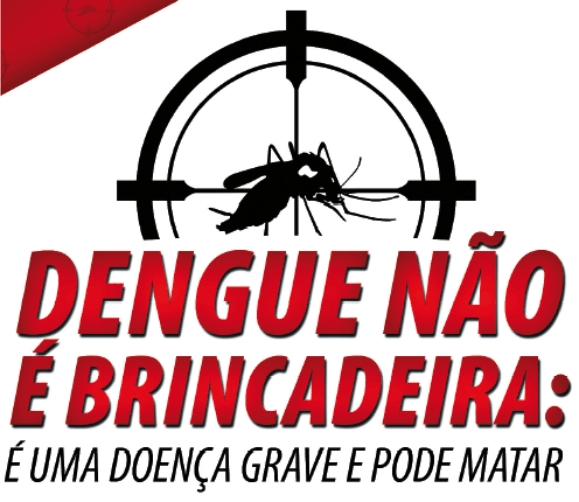 Equador